ETKİNLİKLERİM
Sevgili öğrencilerim;
Aşağıda yer alan etkinlikleri yapınız. Bilgisayar üzerinden yapmak zorunda değilsiniz her bir etkinliği defterinizde bir sayfaya da yapabilirsiniz.
Okullar tekrar açıldığında Rehberlik servisine gelerek yaptıklarınızı bana gösterebilirsiniz .
Etkinlikler zorunlu değildir gönüllülük esastır 
Psikolojik Danışmanlık ve Rehberlik Servisi
EN SEVDİĞİM OYUN
BENİ ANLATAN 3 KELİME
EN SEVDİĞİM KİŞİLER
EN SEVDİĞİM RENK
EN SEVDİĞİM SPOR
EN SEVDİĞİM YİYECEK
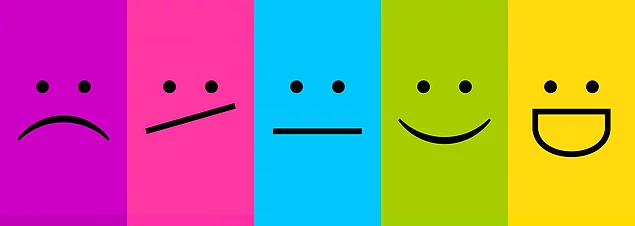 Aşağıdaki duygulardan son iki hafta içinde en çok hissettiğin duyguları işaretle.
Aşağıdaki termometre bu süreçteki duygu durumunu ölçmek için tasarlandı. 0-şu anda çok rahat hissediyorum, 10-şu anda çok rahatsız hissediyorum olsa, senin bugünkü rahatsızlığın ne kadar ? . Eğer rahatsızlık derecen, 10'lara yakınsa haydi aşağıdaki etkinlikleri yapalım ve rahatlayalım 
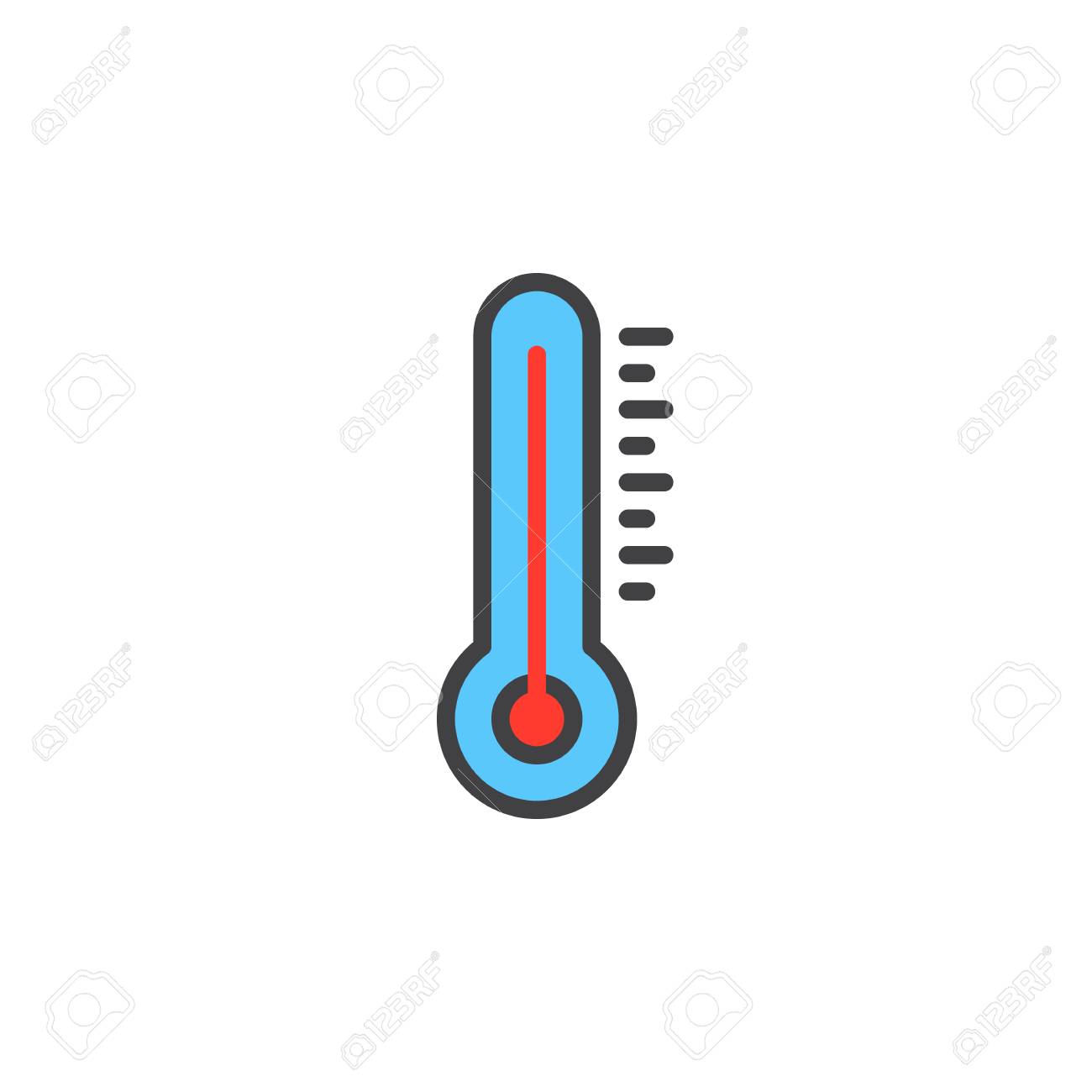 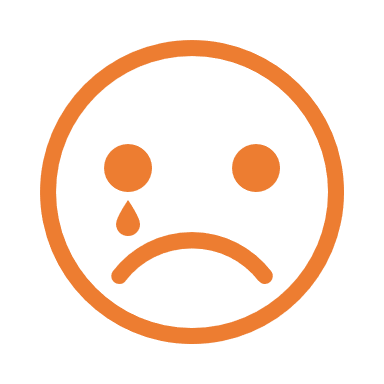 10
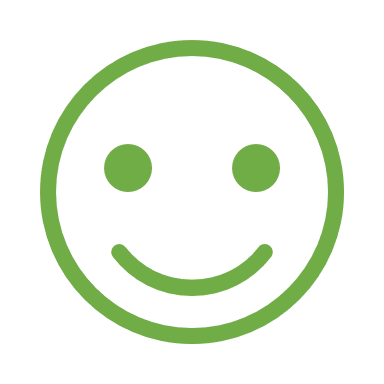 0
OLUMLU DÜŞÜNCELER LİSTEM
Kutucuklara sana iyi hissettiren olumlu cümlelerini yazalım. Defterine de  çizebilirsin. 
hayattayım
Ellerimi sık sık yıkıyorum
Korona virüs bir resim olsa nasıl bir resim olurdu ? Haydi çiz 
Korona virüs bittikten sonra ne ilk ne yapmak istersin ? Haydi çiz 
Aşağıya korona virüsle ilgili bir hikaye yaz ve bu hikaye mutlu sonla bitsin 
Aşağıdaki baş etme yöntemlerinden sana yardımcı olabilecekleri daire içine al ve uygula!
GEVŞEME EGZERSİZİ
Sırtınız düz olacak şekilde rahatça oturun. Bir elinizi göğüs kafesinizin üstüne, diğerini karnınızın üzerine koyun
Burnunuzdan nefes alın. Karnınızın üstündeki eliniz yükselecektir. Göğüs kafesinizin üzerindeki eliniz çok az hareket edecektir.
Ağzınızdan nefesinizi verin. Karın kaslarınızı kasarak daha fazla nefes vermeyi sağlayabilirsiniz. 
3 saniyede nefes alın (daha yavaş veya hızlı değil), 3 saniye nefesinizi içinde tutun ve 3 saniyede bu nefesi geri verin. Bunu yaparken parmaklarınızla sayabilirsiniz.
Burnunuzdan nefes alıp, ağzınızdan vermeye devam edin. Karnınızın yükselip alçalmasına göre aldığınız nefesi ayarlamaya çalışın. Nefesinizi yavaş yavaş verin.
Kendinizi iyi hissedene kadar buna devam edebilirsiniz
Bunu yaparken pencereyi açıp temiz havanın odanıza dolmasını sağlayabilirsiniz.
Bunu yaparken sakin bir müzik açabilirsiniz  (Rehberlik servisinde açtığım müziklerden ;) )
Kaynaklar: 
https://www.cdc.gov/coronavirus/2019-ncov/index.html https://www.cdc.gov/coronavirus/2019-ncov/community/schools-childcare/talking-with-children.html Sineler, Eline. (2019) 
Bir Kurbağa Gibi Sakin ve Dikkatli. Pegasus Yayınları. 
WholeHearted School Counseling, 50 Coping Tools for Kids.
http://www.bilisseldavranisci.org/